MU Measurement and Feedback Scheduling
Date: 2017-09-12
Authors:
Slide 1
Chittabrata Ghosh, Intel
September 2017
doc.: IEEE 802.11-17/1455r0
Abstract
In this presentation, we present the possible options of signaling single or multiple TXOPs/SPs for MU measurement and corresponding LMR feedback for power save STAs that intend to perform 11az-based measurement
Slide 2
Chittabrata Ghosh, Intel
September 2017
doc.: IEEE 802.11-17/1455r0
Problem Statement
The STAs would like to spent minimum time on channel to minimize PWR and scheduling conflicts (e.g., range meas., traffic/association, co-ex.) occurrences over multiple channels
This is possible when STAs are aware of the SP(s) scheduled for measurement and LMR feedback 
The AP would like to minimize the memory footprint while avoiding completion of TOA measurement for all STAs that have participated in the measurement phase
Slide 3
Chittabrata Ghosh, Intel
September 2017
doc.: IEEE 802.11-17/1455r0
Introduction
The 11az amendment has agreed on using NDP-based sounding mechanism for measurement in the measurement phase
Within a single TXOP, the UL sounding is followed by the DL sounding
In UL sounding, UL NDPs are solicited from STAs assigned resources identified in the Trigger frame 
However, for efficient resource allocation, the AP needs to identify the STAs that intend to perform measurements
We have agreed to have a polling phase prior to the MU measurement phase
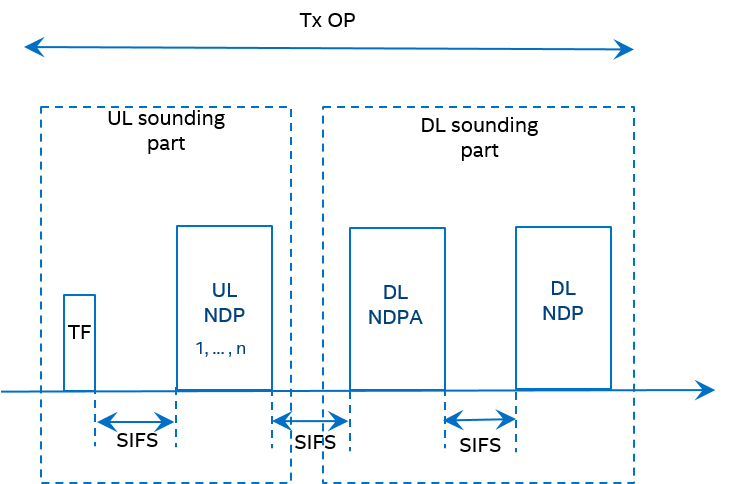 Slide 4
Chittabrata Ghosh, Intel
September 2017
doc.: IEEE 802.11-17/1455r0
Illustration of a Single Polling Phase with Multiple NDP-based Measurement Phases
TXoP
Measurement Polling (e.g., BSRP)
UL Sounding and DL Sounding for second set of STAs
UL Sounding and DL Sounding for first set of STAs
MU LMR Feedback Sequence (TBD)
SIFS
SIFS
TBD
(6 STAs have resource allocation for measurement )
(Assume 10% polling success)   
    [14 STAs respond for 
     measurement request]
(8 STAs have resource allocation for measurement )
(14 STAs respond with LMR feedback)
(Doze time for 8 STAs)
(First wake-time for 14 STAs)
(Doze time for 6 other STAs)
(Wake-time for 6 other STAs)
(On-channel availability for 14 STAs)
For each measurement polling, a STA receives one allocation in a single Trigger frame of the MU measurement phase within a TXOP
Slide 5
Chittabrata Ghosh, Intel
September 2017
doc.: IEEE 802.11-17/1455r0
Discussion on Availability Window Scheduling
We understand that the following MU NDP Ranging measurement opportunities need to be signaled for power efficient MU ranging:
Start time – the TSF value at the beginning of the first availability window
Ranging interval – the time interval between two consecutive availability windows
Measurement duration – the time duration of the availability window
Slide 6
Chittabrata Ghosh, Intel
September 2017
doc.: IEEE 802.11-17/1455r0
Signaling of Availability Window Schedules
We propose to define availability windows where the rSTA shall perform MU measurements
These availability windows are scheduled to enable STAs to minimize on-channel availability 
Within an availability window, rSTAs shall perform ranging activities related to polling, measurement, and measurement results and group related scheduling
Each availability window consists by default of a single TXOP and can be extended to multiple TxOPs by announcement if single TxOP is insufficient to accommodate all STAs responding to the polling phase
Availability windows are negotiated/signaled between AP and a STA such that the STA knows when those availability windows occur
A STA is not expected and does not perform MU ranging measurement and measurement results activities outside these windows
Slide 7
Chittabrata Ghosh, Intel
September 2017
doc.: IEEE 802.11-17/1455r0
Signaling of LMR Feedback Scheduling
LMR feedback from the currently executed measurements or from the previous measurement are also sent to iSTAs in scheduled availability windows
We propose the following signaling behavior on LMR feedback scheduling:
- Measurements and/or measurement results are provided for in the same availability window
- Measurement results may be from this window’s measurement or the results of a measurement performed in a prior window
- Protocol will support signaling for measurement results availability for current or next availability window within the measurement phase
- The Trigger control frame or the NDPA control frame carries a dynamic signaling of measurement results availability in this or next availability window
Slide 8
Chittabrata Ghosh, Intel
September 2017
doc.: IEEE 802.11-17/1455r0
Illustration of Availability Windows for Measurement and LMR Feedback
Availability Window
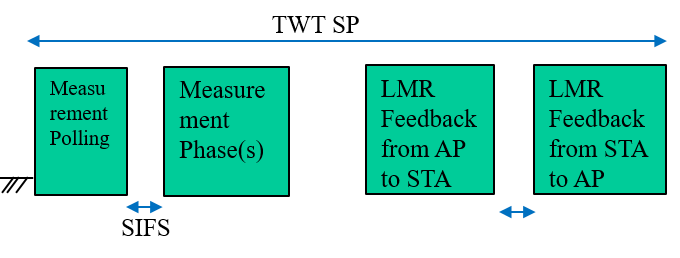 Single availability window for MU measurement and LMR feedback
Availability Window
TWT SP
Availability Window
TWT SP
Availability Window negotiation
LMR feedback from AP to STA
LMR feedback from STA to AP
Measurement Phase(s)
Measurement Polling
ACK
ACK
FTM Response
FTM  Request
SIFS
Availability Window Interval
Multiple availability windows for MU measurement and LMR feedback
Slide 9
Chittabrata Ghosh, Intel
September 2017
doc.: IEEE 802.11-17/1455r0
Summary
In this presentation, we have proposed scheduled availability windows for MU measurements
We have also proposed availability window scheduling for LMR feedback either from the current MU measurements performed or from the immediately prior measurement phase
Finally, we have proposed the signaling of these availability windows either for MU measurements or for LMR feedback
Slide 10
Chittabrata Ghosh, Intel
September 2017
doc.: IEEE 802.11-17/1455r0
Straw Poll 1
We propose to define availability windows where the rSTA shall perform MU measurements
These availability windows are scheduled to enable STAs to minimize on-channel availability 
Within an availability window, rSTAs shall perform ranging activities related to polling, measurement, and measurement results and group related scheduling
Each availability window consists by default of a single TXOP and can be extended to multiple TxOPs by announcement if single TxOP is insufficient to accommodate all STAs responding to the polling phase
Availability windows are negotiated/signaled between AP and a STA such that the STA knows when those availability windows occur.
A STA is not expected and does not perform MU ranging measurement and measurement results activities outside these windows.
Slide 11
Chittabrata Ghosh, Intel
September 2017
doc.: IEEE 802.11-17/1455r0
Straw Poll 2
We propose the following signaling behavior on LMR feedback scheduling:
- Measurements and/or measurement results are provided for in the same availability window
- Measurement results may be from this window’s measurement or the results of a measurement performed in a prior window
- Protocol will support signaling for measurement results availability for current or next availability window within the measurement phase 
- The Trigger control frame or the NDPA control frame carries a dynamic signaling of measurement results availability in this or next availability window
Slide 12
Chittabrata Ghosh, Intel